IMPLEMENTASI HUMAS PEMERINTAHAN PELAYANAN PUBLIK
Milka, S.Sos., M.A.P
Peran Manajemen Humas dalam Pelayanan Publik
Humas bertugas sebagai unit/ bagian yang berhubungan langsung dengan pihak luar, yaitu masyarakat. Humas juga harus bisa meyakinkan masyarakat yang ada di sekitar perusahaan bahwa aktivitas perusahaannya bermanfaat, menguntungkan masyarakat dan bersifat positif.

Menjalankan kegiatan kebijakan dan pelayanan publik dengan memberikan berbagai informasi tentang kebijakan pemerintahan yang mengikat rakyat atau masyarakat.
Menghubungkan masyarakat dengan pelayanan publik melalui komunikasi efektif
Keberhasilan komunikasi ditentukan oleh tiga indikator, yaitu penyaluran komunikasi, konsistensi komunikasi, dan kejelasan komunikasi. Faktor komunikasi dianggap penting karena dalam proses kegiatan yang melibatkan unsur manusia dan unsur sumber daya akan selalu berurusan dengan permasalahan “bagaimana hubungan yang dilakukan”. 

Komunikasi pelayanan publik sendiri adalah pihak komunikator bertindak sebagai pengirim pesan dalam sebuah proses komunikasi.

komunikator pelayanan publik adalah seorang atau sekelompok orang dari birokrasi publik yang menyamoaikan berita/pesan dan memebrikan pelayanan (melayani) keprluan rang atau masyarakat sebagai warga negara yang mempunyai kepentingan pada organisasi itu sesuai dengan aturan pokok dan tata cara yang ditetapkan dengan prinsip kesetaraan
Keberhasilan komunikasi merupakan kunci keberhasilan dalam mencapai 
tujuan hubungan dengan masyarakat. Dan salah satu tujuan berkomunikasi adalah mempengaruhi orang lain.
Strategi humas untuk meningkatkan kesadaran dan partisipasi masyarakat dalam pelayanan publik
Membenahi pengelolaan pengaduan di Unit Layanan Pengaduan sebagai penyelenggara publik
Mewujudkan Sistem Pengelolaan Pengaduan Pelayanan Publik Nasional (SP4N) yang terintegrasi
Mendorong agar pengaduan yang masuk ke Organisasi semakin meningkat setiap tahun (guna untuk menilai dan memperbaiki sistem pelayanan publik)
Mensosialisaikan pentingnya peran dan memberikan pemahaman pelayanan publik kepada masyarakat
MENPAN Peraturan Nomor 13 Tahun 2009 tentang Pedoman Peningkatan Kualitas Pelayanan Publik Dengan Partisipasi Masyarakat (disingkat KATALIKPARKAT), dengan berlandaskan peningkatan kualitas pelayanan publik sangat diperlukan dalam rangka membangun kepercayaan (trust) masyarakat, dengan menjadikan keluhan atau pengaduan sebagai sarana untuk perbaikan pelayanan publik
Kolaborasi Antara Manajemen Humas Dengan Unit Pelayanan Dalam Meningkatkan Kualitas Pelayanan Publik
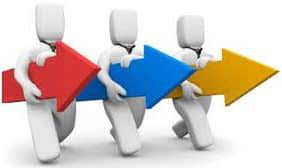 Humas berperan melakukan tindakan mulai dari memonitor, merekam, menganalisi, menelaah hingga mengevaluasi setiap reaksi feed back, khususnya dalam upaya penilaian sikap tindak serta mengetahui persepsi masyarakat sebaagi suatu akibat yang ditimbulkan dari keputusan yang diambil dan kebijakan telah dijalankan.
Unit Pelayanan Publik adalah satuan kerja di lingkungan instansi pemerintah yang memberikan pelayanan kepada masyarakat. Kinerja Unit Pelayanan Publik adalah tingkat keberhasilan unit pelayanan dalam memberikan pelayanan kepada masyarakat.
Komunikasi Krisis dalam Pelayanan Publik
Komunikasi krisis mengacu pada tindakan segera yang dilakukan perusahaan atau organisasi untuk menjaga reputasi dan nama baik setelah terjadi situasi tertentu yang mungkin berdampak negatif pada perusahaan dan reputasinya.  Ini merupakan kegiatan utama tim komunikasi dan humas.
Persiapan dan respons terhadap krisis dalam pelayanan publik.(Studi kasus/Diskusi lanjutan)
Peran Manajemen Humas dalam mengelola komunikasi selama krisis
Dozier & Broom pada Ruslan (2007) bahwa peranan humas sebagai jembatan komunikasi antara pemerintah dan masyarakat, sebagai fasilitator proses pemecahan masalah.
Humas atau public relations mempunyai peranan dalam mengatasi masalah atau menangani masa krisis karena humas atau public relations harus mampu menggalang dan mengawasi liputan semasa krisis dan sesudah krisis untuk mengembalikan citra lembaga.
Humas dilibatkan atau melibatkan diri dalam setiap manajemen krisis, dan sebagai teknisi komunikasi (communication technician) dimana humas menyediakan berbagai layanan teknis yang dibutuhkan oleh instansi itu sendiri maupun masyarakat.
Pentingnya transparansi dan akuntabilitas selama situasi krisis.